DSAM WiFi Mode
Last Edited: July 2013
WiFi – Troubleshooting and Connectivity
DSAM WiFi 
802.11a/b/g/n USB Connection
Profiles for frequent hotspots
Dual 2.4GHz and 5GHz Bands
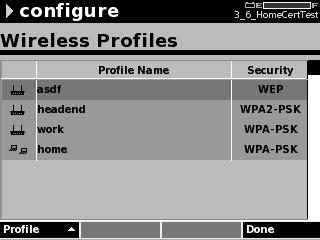 Useful Applications
Troubleshooting Slow Surfing
Verify Web connectivity via WiFi
Synch configurations and test results between DSAM and TPP
Validating Router Configurations
Results can be Saved/Archived
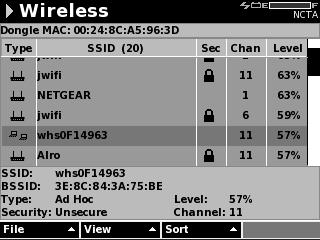 WiFi Troubleshooting:
SSID
Security Enabled or not
Channel of WiFi signal
Power Level of Signal
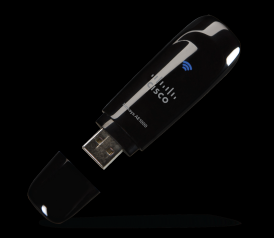 Site Survey Mode
To begin Wireless Site Survey Mode
Measure button
Service tab
Wireless mode

Once in the mode the list of available WiFi networks is presented

View Menu allows:
Following specific networks
Additional network details

Sort Menu sort the data by:
Level, Channel, SSID, Security, and network type

Continuous updates allow techs to move around
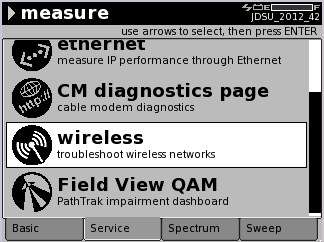 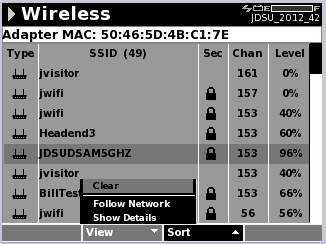 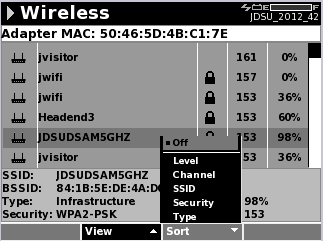 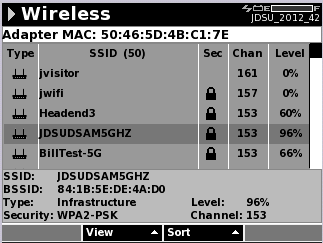 [Speaker Notes: Channels below 14 are in the 2.4GHz range while those above channel 14 are in the 5GHz range.]
Wireless Site Survey Screen
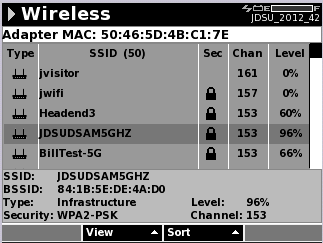 DSAM’s WiFi Adapter MAC
List of WiFi networks detected
Highlighted Network’s Information
Scroll bar indicated that more networks than can be displayed are available for viewing
WiFi Uses - Subscriber Issue:
Can’t maintain good connection to wireless access point (AP) or Slow surfing speed
Tech checks the following on the subscribers network
If Signal strength at location of interest is low – Move the AP 
Avoid large distances or obstructions that can weaken the WiFi signal
Brick/Concrete/Metal Walls, appliances, or furniture can absorb or deflect WiFi signals
WiFi signals typically transmit at the same level in all directions so placing the AP in a more central location allows for the most coverage
Identify a less occupied channel and move the AP to that channel
If many networks use the same WiFi Channel they will conflict and cause slower surfing speeds on all networks on the same channel
Try to use non-overlapping channels to prevent the most conflicts
In the 2.4GHz band only channels 1, 6, and 11 do not overlap
In the 5GHz band all channels are non-overlapping
Secure the WiFi network with Password protection
Unsecure, or Open, networks leave the subscriber open for anyone to use the WiFi network which could mean unauthorized users are using too much of the network’s available bandwidth – causing WiFi speed to slow down to the subscriber
Open networks are also potential security holes for hackers
WiFi Troubleshooting Considerations
If signal strength is good, the network is secure, and the channel looks clean (few other strong networks on the same channel) but issues are still present:
Make sure the modem is able to pass information with no issues 
Using either RF or Ethernet or both, test for issues that may be a result of signaling to or from the cable modem – the WiFi network is only as good as the connection to/from the modem
Could be an issue with non-WiFi interference
Try switching the channel of the WiFi network
Issue could be with a single frequency interferer that is causing the WiFi signal to be indiscernible by the Access point or mobile device
Changing the channel could solve this by moving the network out of the range of the interferer
Could be an issue with the wireless router
If all looks good and channel changing doesn’t fix the issue try swapping the wireless device
Validate Web Access via WiFi
DSAM can connect to external websites or to JDSU’s Web Access page to validate that the WiFi network is connected to the internet
Requires WiFi Profile to be configured if the network is password protected
WFA browser requires the Browser Option to be installed
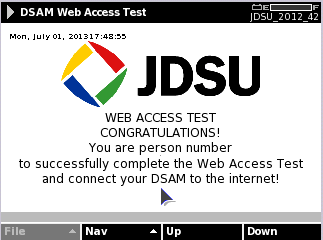 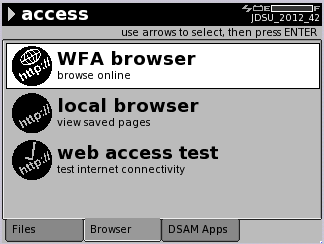 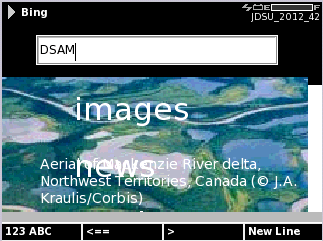 Synchronization to TPP or StrataSync (SS)
DSAM’s WiFi can be used to transfer files between TPP/SS to and the connected DSAM
DSAM’s can be configured to sync over WiFi networks 
WiFi Profiles can be created on the DSAM and saved or can be created in TPP and pushed to the DSAM
 Multiple profiles can be setup and stored on the DSAM
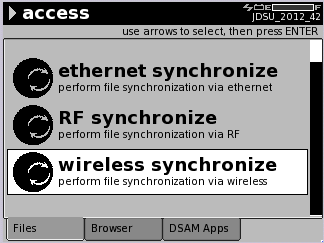 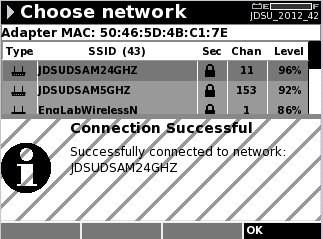 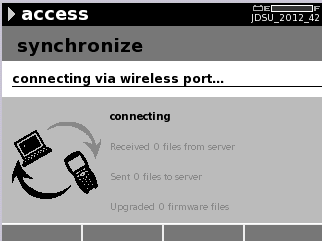 Configure WiFi Profile
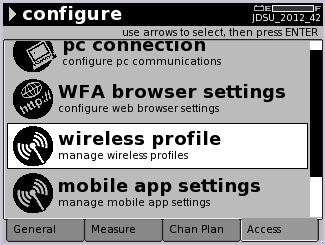 Configuring Wireless Profiles
To add a new profile in the DSAM
Configure Button
Access Tab
Wireless Profile
Profile softkey 
New

Enter the WiFi Network’s information
Profile Name, SSID, Security type
Security Key and Network type
Save

Entered profile now available in the Wireless Profiles list
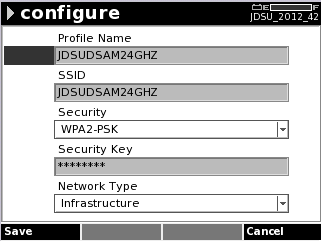 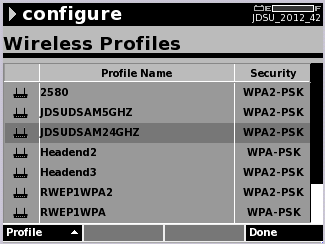 Wirelessly synchronizing to TPP or SS with DSAM
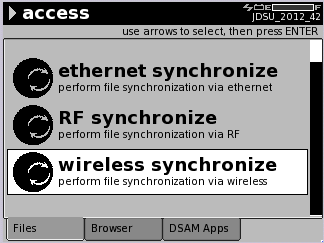 To sync DSAM to TPP or SS go to:
Access Button
Files Tab
Wireless Synchronize

A list of available networks appears
If a profile already exists for the network it will appear in the drop down list
If a profile does not already exist one can be added by selecting “Create a new profile”

A pop-up appears when a successful connection is established

Wireless synchronization will now begin and the DSAM will return to the Access screen when complete
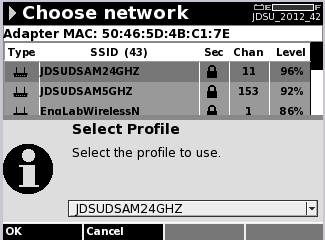 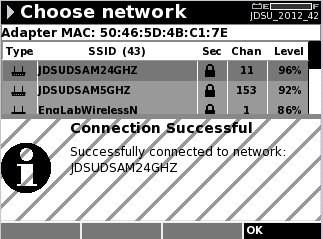 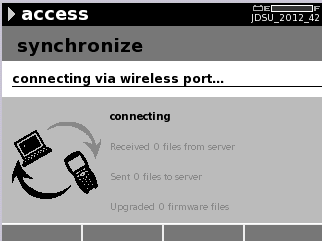 Notable Topics:
Enterprise WiFi networks do not work on DSAM
Enterprise WiFi networks require an individual user name and password beyond joining/selecting the WiFi network 
A work around is to use a common retail Wireless Access Point or Wireless Router that is connected to an Ethernet port of the network which can access TPP/StrataSync server
NOTE: Do not circumvent current IT procedures if present

DSAM works with the following list of approved USB adapters
[Speaker Notes: Virtual DSAM can not be operated over the Wireless connection]